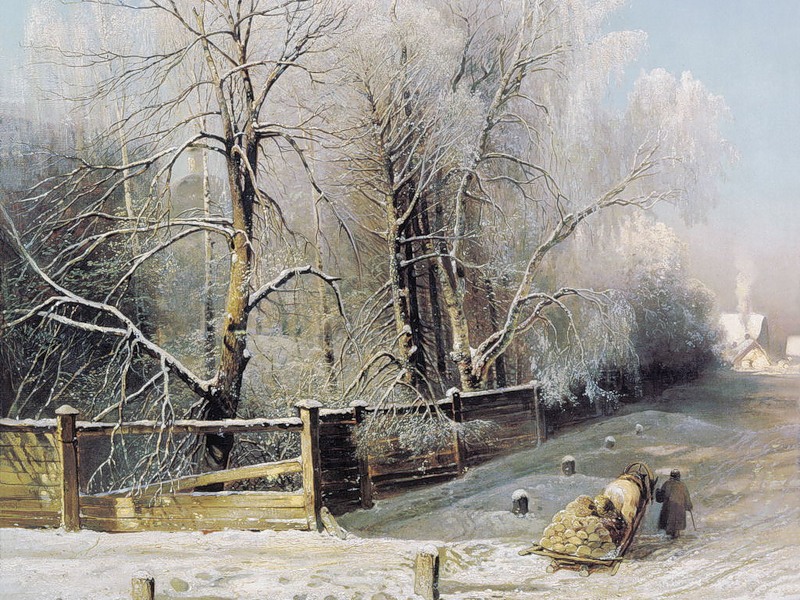 Алексей Саврасов «Зимний пейзаж»
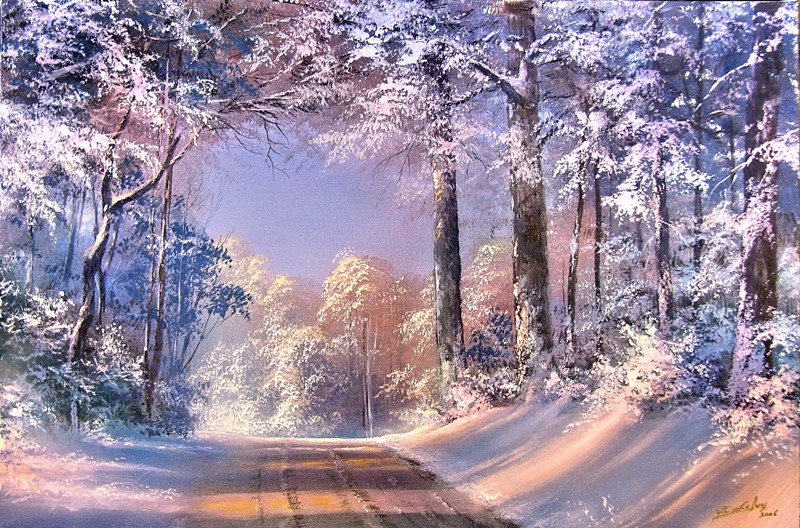 Сергей Ковальчук. «Зимняя дорога»
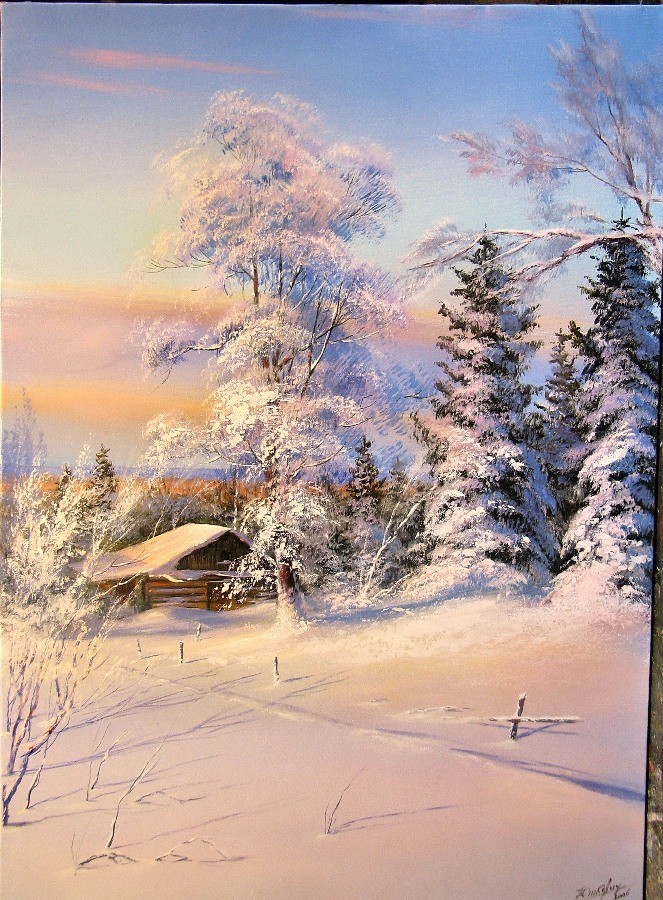 Сергей Ковальчук «Занесенная изба»
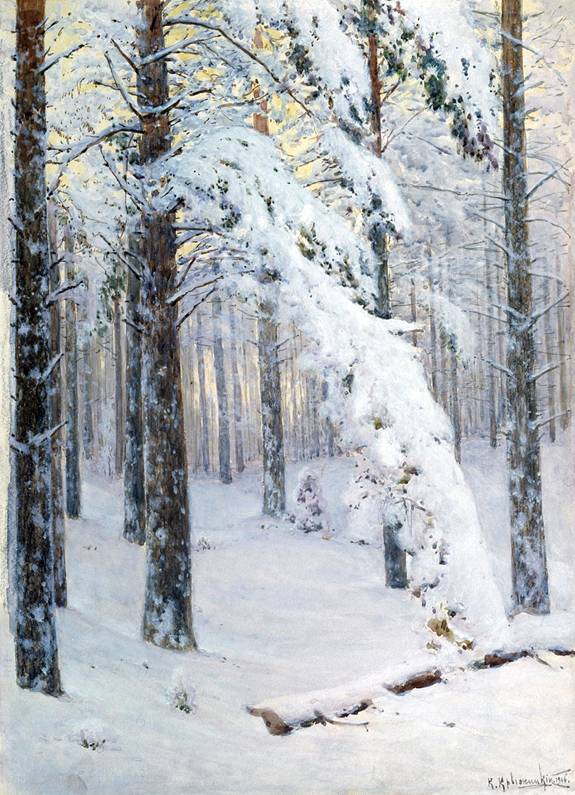 Константин Крыжицкий «Лес зимой»